Дәріс № 14Кемелдену жасы. Кемелденуге өтудің жалпы шарттары
Кемелдену кезеңі
Кемелдену – көптеген адамдар үшін өмірлерінің ең ұзақ кезеңі болып табылады. 
Кемел шақ кезеңін адамның жасы және рухының жай-күйі бойынша ежелгі гректер «акмэ» уақыты деп атаған, бұл қандай да бір нәрсенің шырқау шыңын, ең жоғарғы дәрежесін, адам тұлғасының ең жоғарғы гүлдену, «өзіне теңдестірілу» сәтін білдірген.
Л.С.Выготскийдің теориясына сүйенсек, «біз өзгелер арқылы өзімізді қалыптастырамыз», «неліктен барлық ішкі қажеттіліктен жоғары формадағы сыртқы бола алады» деген сұраққа «барлық жоғарғы психиканың функциялық дамуының сыртқы кезеңі арқылы өту керек, өйткені функция ең алдымен әлеуметтік болып есептеледі. Бұл – ішкі және сыртқы мінез-құлықтың барлық мәселелерінің орталығы болып табылады». Осыған байланысты адамның қалыптасу механизмі туралы сұрақ пайда болады. Толыққанды адамның қалыптасуының психикалық механизмі әлеуметтік детерминанттарға ие болумен қатар, жеке тұлғаның құрылымы мен жағдайы, іс-әрекеттерін жасайтын үрдістер мен жүйелерден тұрады.
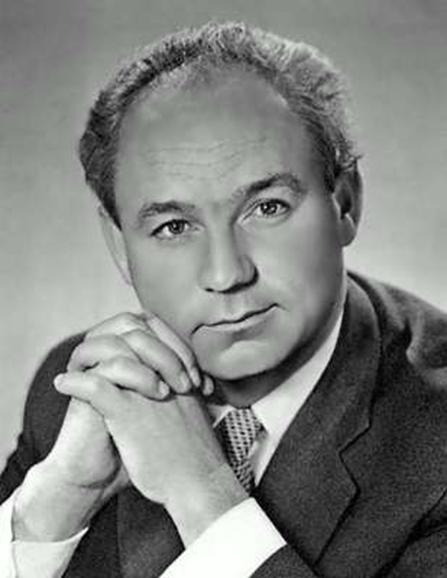 Отандық психолог Н.Н.Рыбников «акмеология» терминімен жас ерекшеліктері психологиясының кемел жастағы тұлғаны – адамның барлық өмірлік күштерінің гүлдену кезеңін зерттейтін арнайы бөлімін белгілеуді ұсынды.
Кемел шақ кезеңінің басталуы – өте қызу уақыт. Биологиялық тұрғыдан өмірлік күштердің сарқылу уақыты басталады. Әйелдерде, бұдан басқа, репродуктивті кезеңнің анық көрінген аяқталуы осы жылдарға дөп келеді. Өмірлік күштердің сарқылуы дене ұлпаларының инволюциясына негізделеді. Адам денесінің әрбір мүшесінің өз өмір қисығы болады. Бүкіл бұлшық еттер де икемділігін жоғалтады; бұл кемел жастағы адамның сол бір жұмыстың өзіне жас кезіндегіге қарағанда көбірек күш-қуат жұмсауына алып келеді. Бұл өзгеріс біртіндеп келеді. Көбінесе бұны ол анық көрінетін белгілі бір жағдайда, кенеттен байқайды. Ең маңызды және ең белгілі өзгеріс – эндокринді бездердің өзгеруі. Еркек пен әйелдің жыныс бездері қызметінде инволюция үдерісі басталады.
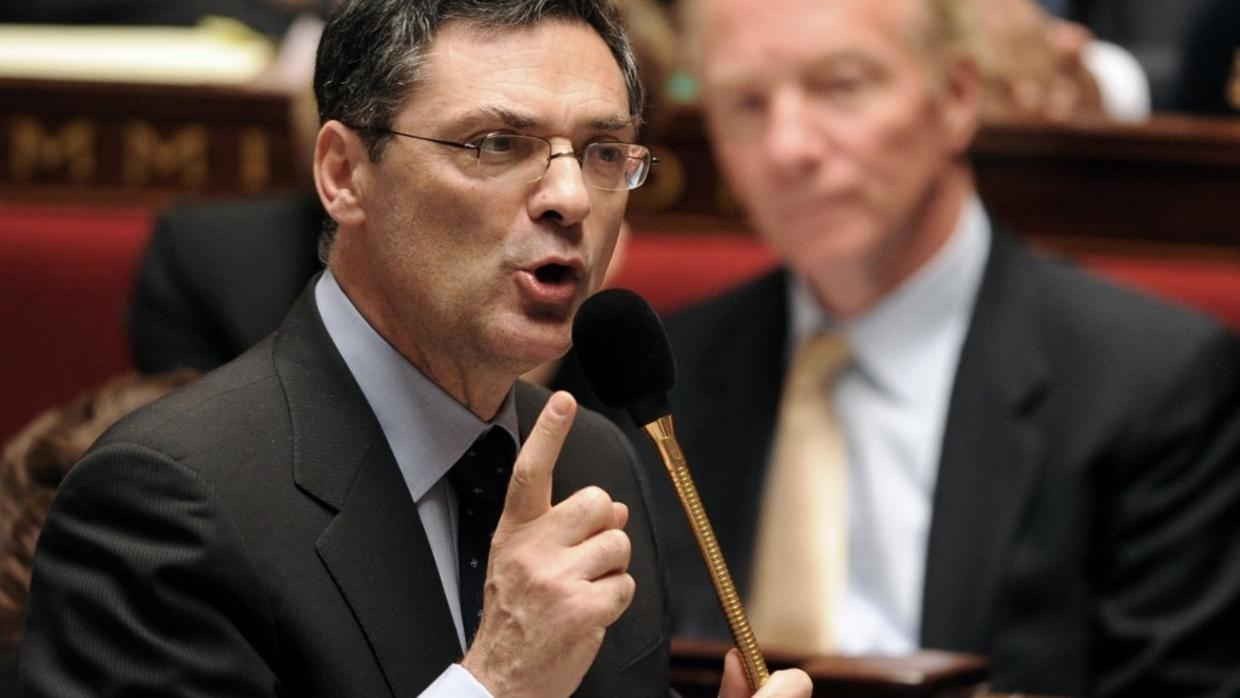 Кемел шағында адам өзінің барлық дерлік ішкі сезім күштерінің нағыз басқарушысына айналады; олар енді шындық өмірдің кемелдігін оның барлық өлшемдерінде: іс-әрекеттерде, қатынастарда, дүниеге көзқарасында қалыптастыра отырып, саналы түрде іске асырыла алады. Мәселен, кәсіби шеберлікте хабардарлықты үздіксіз дамыту, мамандануды тереңдету, типтік тапсырмалар мен жағдайларды тез тану орын алады, бұл жадындағыны кеңінен іздестіру қажеттілігін, проблемаларды шешуде жалпылама ойлау дағдыларын барынша азайтады. Жұмыс барысында көбінесе тек өздеріне сенулеріне – көп ойлауларына, ынталылық танытуларына, өздігінен шешімдер қабылдауларына тура келетін кемел жастағы адамдар интеллектуалдық икемділіктің жоғары деңгейін көрсетеді.
Кемел жастағы адам тұлғасына неғұрлым тән белгілер: 
ұмтылыстарының шынайылығы, 
өндірістік, 
отбасылық және жеке өмірінде өзін-өзі жүзеге асыру   барысына баса көңіл бөлу,
 өз даму кеңістігі үшін күрес, 
өз денсаулық жағдайына баса көңіл аудару,
 эмоционалдық икемділік, 
тұрмыстағы тұрақтылыққа деген құштарлық
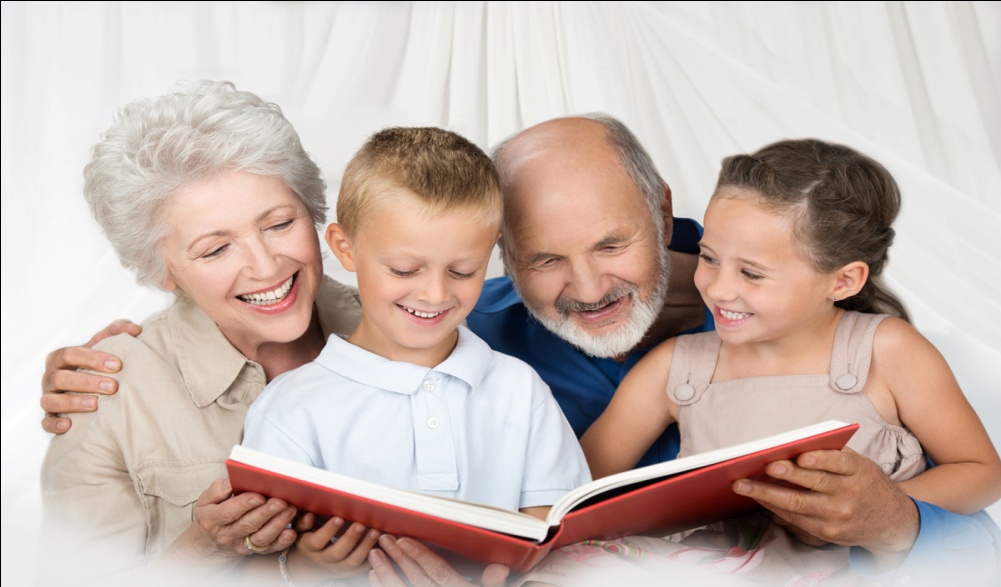 Қартаю процесі мен тарихын биологиялық тұрғыдан зерттейтін ғылым саласы – геронтология деп аталады.
      Геронтология (грекше geron және logos – ілім) – адамның және жануарлар организмінің қартаю заңдылықтарын зерттейтін ғылым.
Кәрілік кезең
Адам үш түрлі қартаяды
Ерте тәни қартаю – кәрілік белгілерінің мезгілінен бұрын аян болуы. Адамның биологиялық және психологиялық қорғаныс механизмдерінің шамадан тыс тотығуы.
Қалыпты физеологиялық қартаю – егделіктен кейінгі жас жігі қапелінде байқала қоймайтын, созылып барып анық белгі беретін табиғи құбылыс.
Рухани қартаю – тән мұқалауынан бұрын жан жұталуы, жүйке жүйе түтіліп, жад көмес келенуі. Қоғамдық ортадан оқшаулану. Рухани қартаю өте сирек кездеседі тіршілік.